GENERAL ANATOMY OF DICOT STEM
Dr. SUNITA PANCHWAT
Assistant Professor
Department of Pharmaceutical Sciences
MLSU, Udaipur
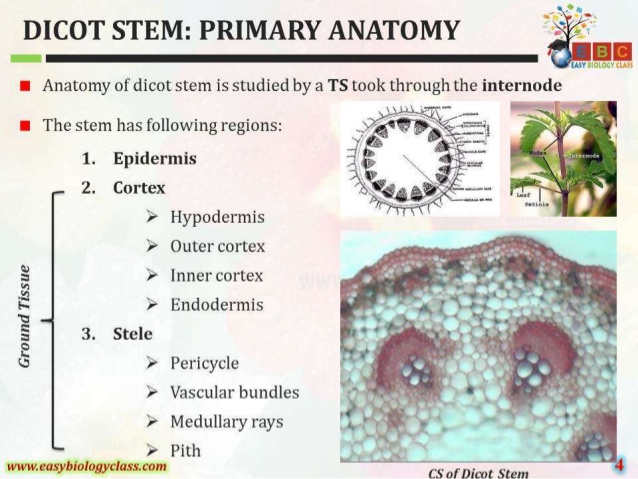 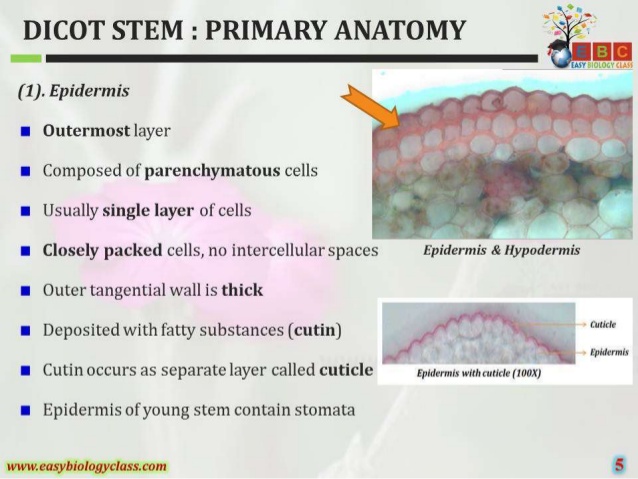 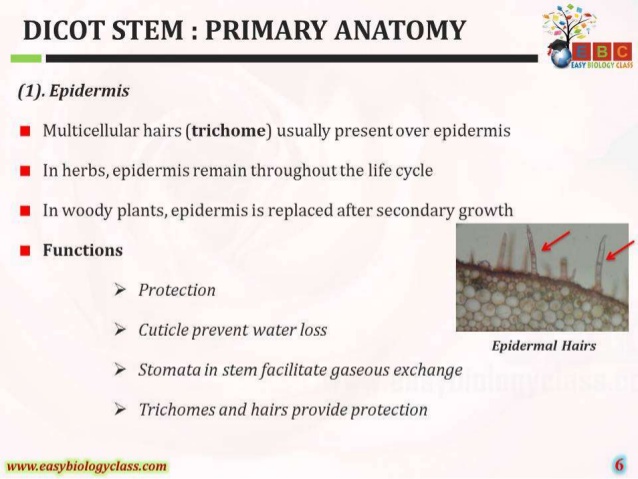 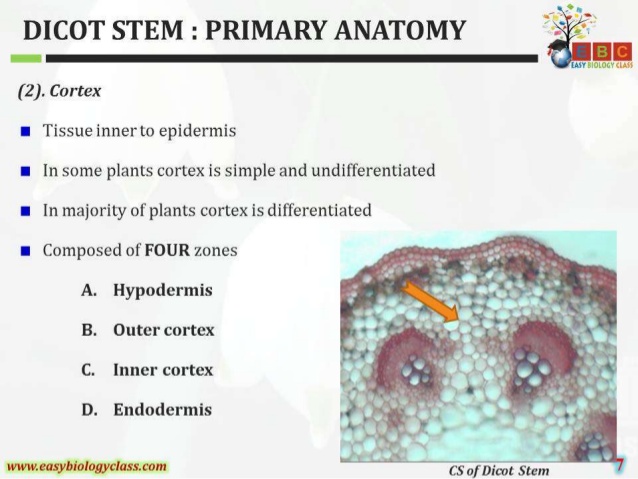 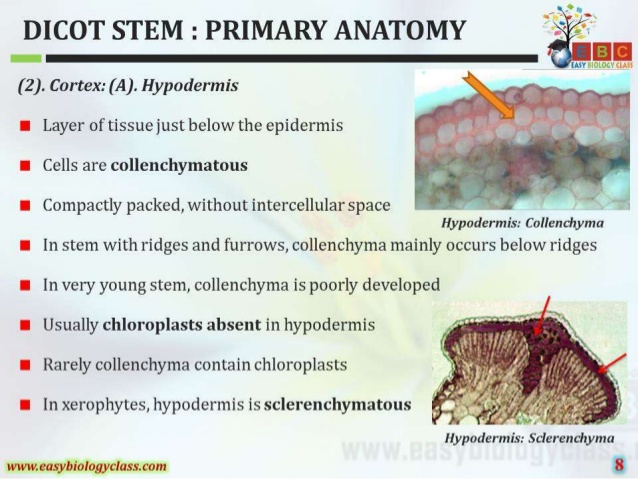 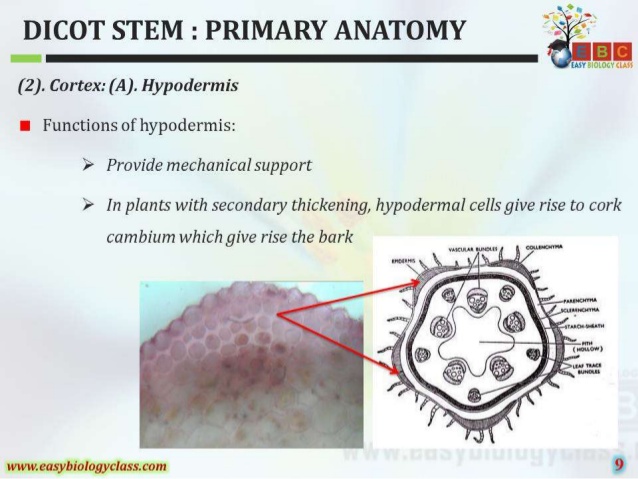 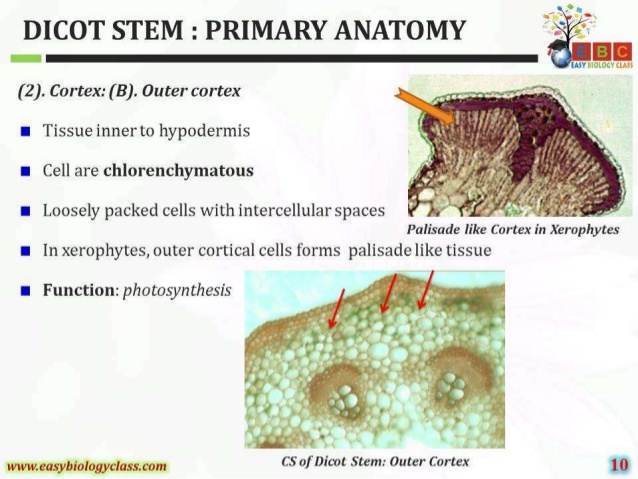 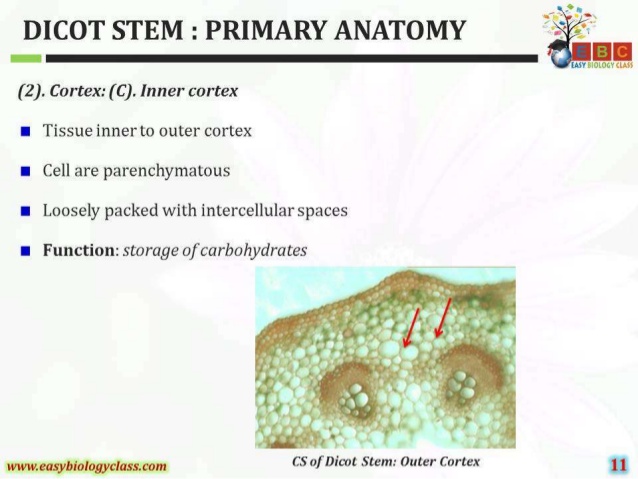 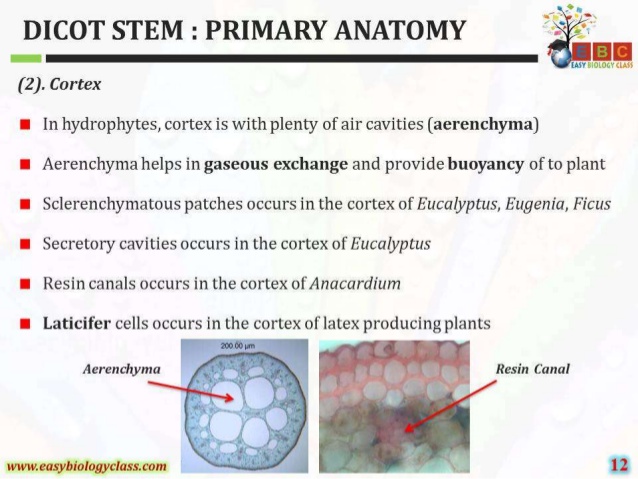 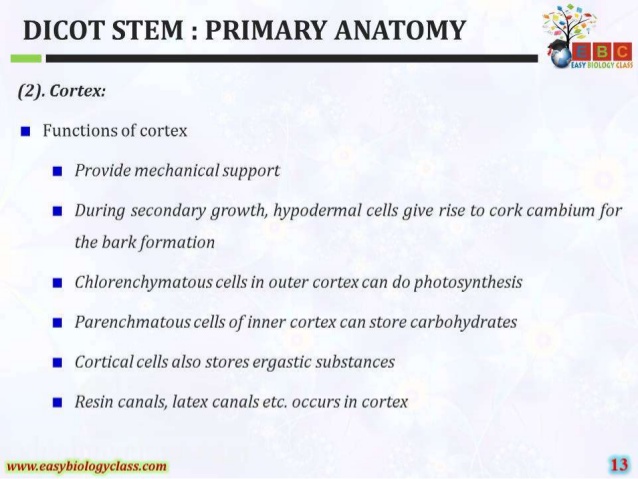 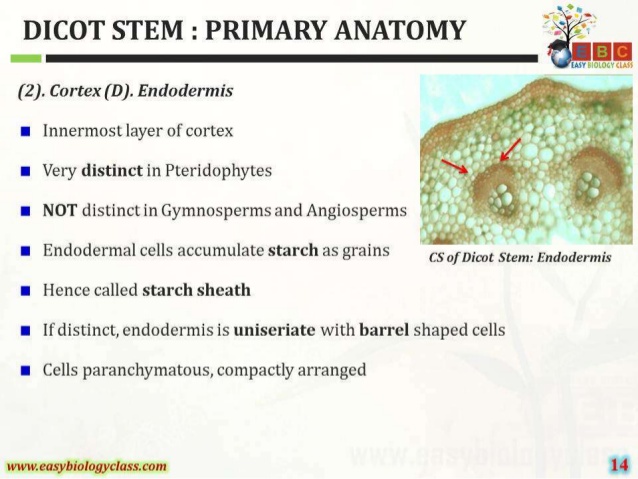 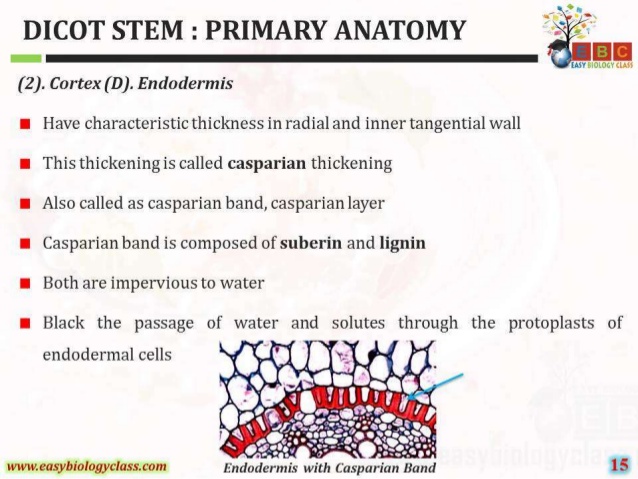 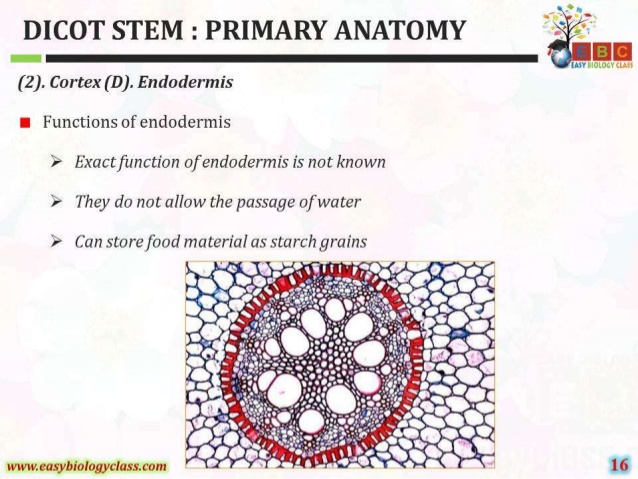 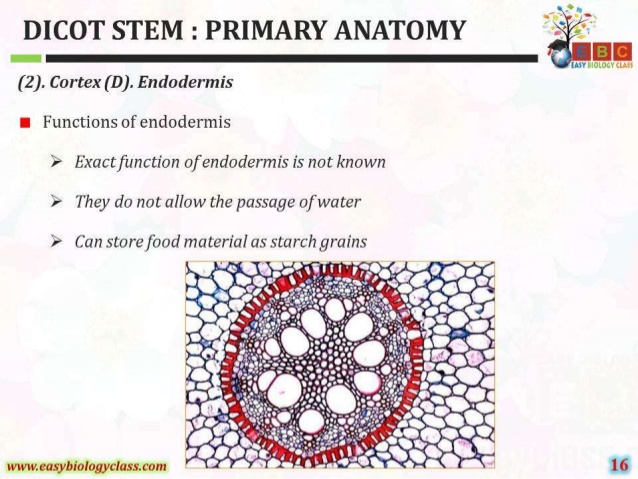 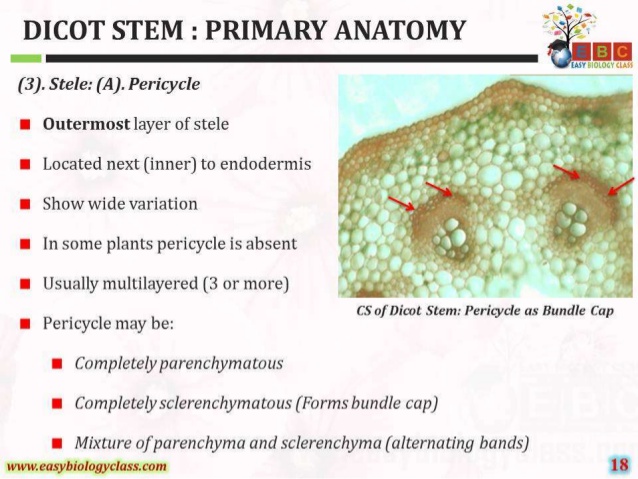 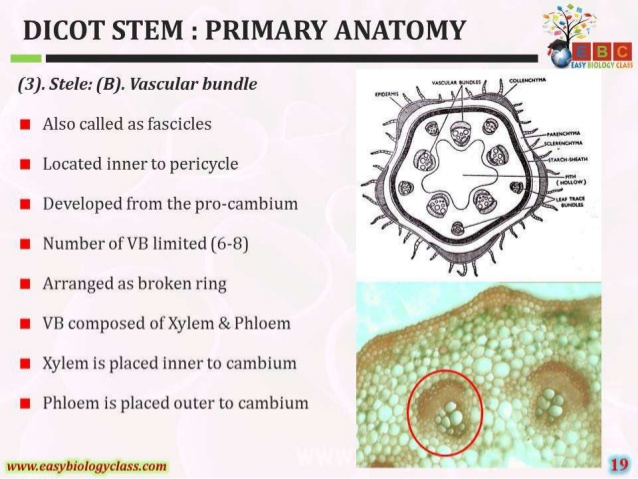 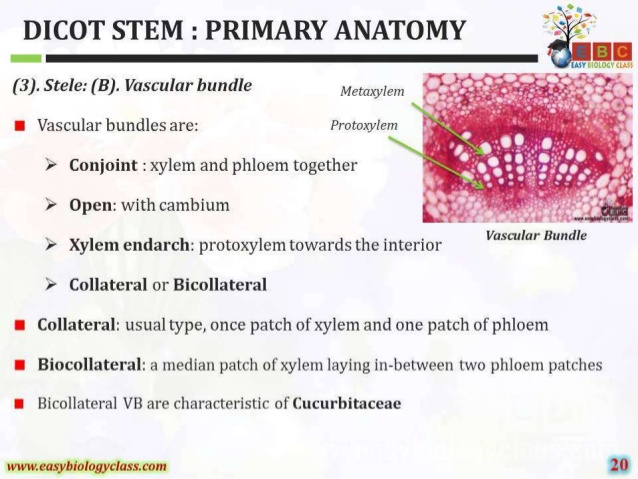 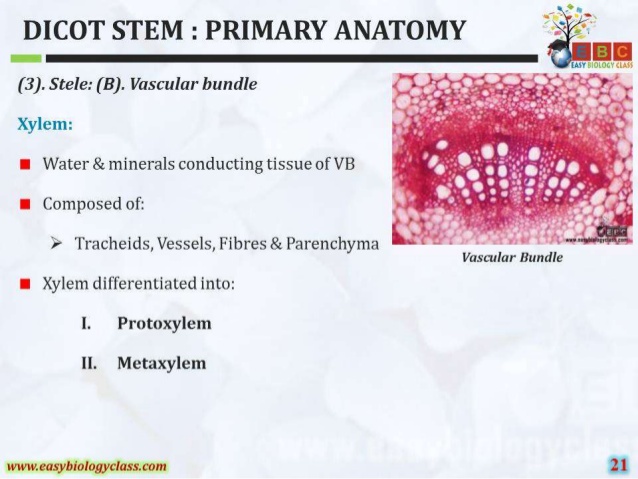 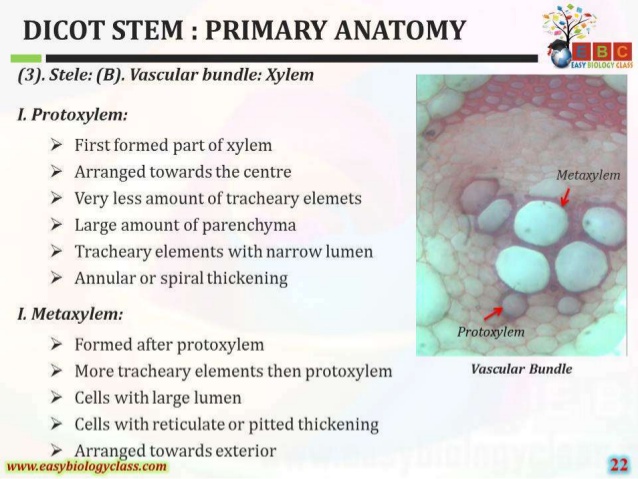 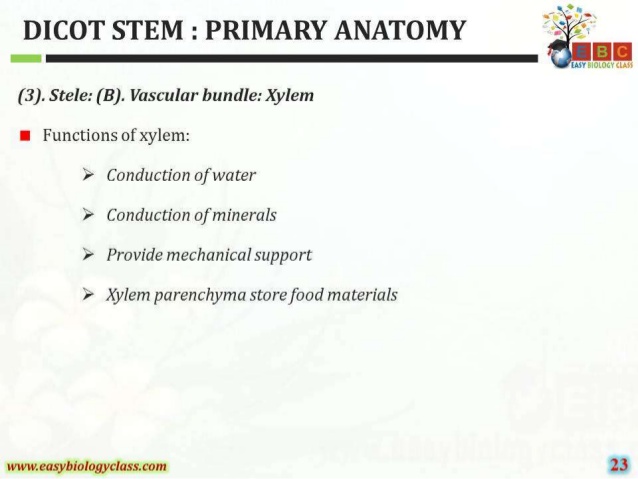 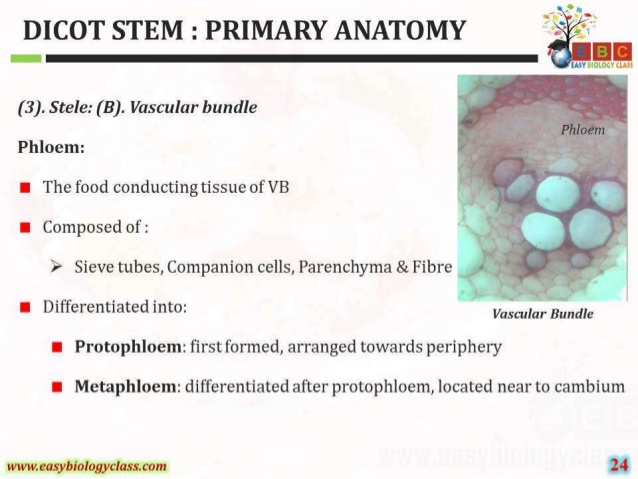 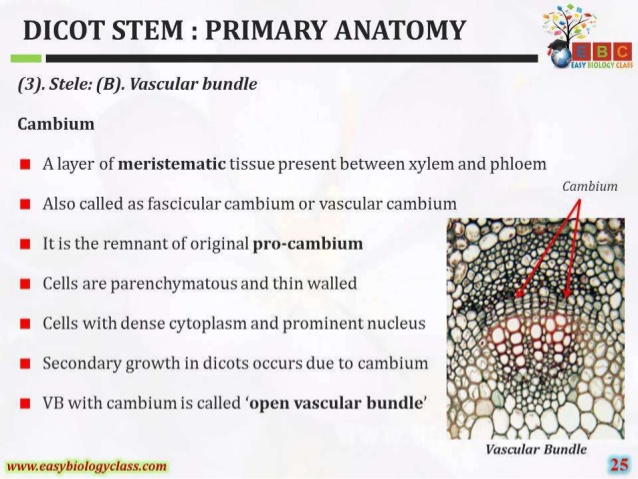 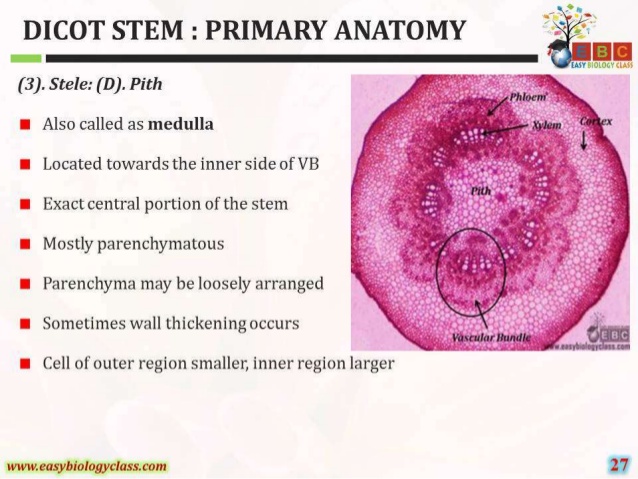 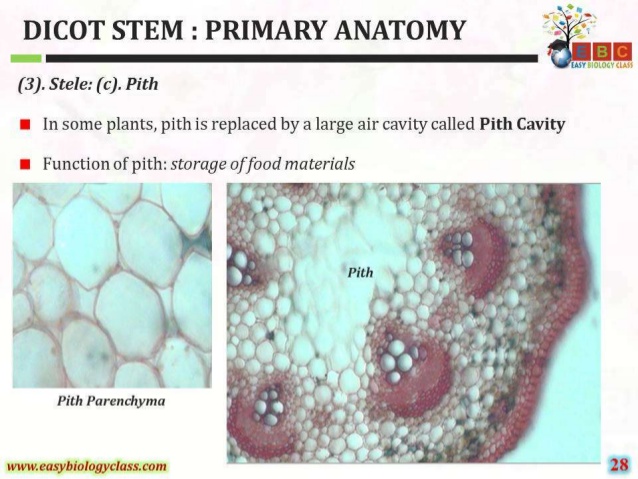 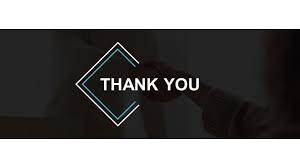